Организация диагностического тестирования в Кировском районес использованием программного комплекса «Знак»
Дмитриева Вера Владимировна, 
методист ИМЦ Кировского района,учитель физики ГБОУ лицей № 384
28.03.2013
Диагностика и оценка качества образования
традиционный – бумажный вариант
использование программных педагогических средств (ППС)
использование программного комплекса «Знак»
Условие использования
вариативность
объективность
возможность многократного повторного использования
быстрота обработки результата

	Тестовые технологии позволяют производить оценку многократно без нарушения учебного процесса
Тестовые технологии
Тестовые технологии
Тестовые технологии
Тестовые технологии
Технические условия тестирования в районе
наличие во всех ОУ района компьютерного класса с компьютерами, связанными в сеть
наличие общей районной сети (Параграф)
создание специального сайта, на котором размещаются задания диагностических работ
создание электронного ящика, на который пересылаются диагностические работы
Организационные условия
общее руководство осуществляется специалистами отдела образования района
методическая и организационная поддержка осуществляется администрацией и методистами ИМЦ
информационная и техническая поддержка осуществляется специалистами ЦИК
Порядок подготовки и составления теста
организация рабочей группы
составление теста
ввод теста в ПК «Знак»
готовый тест передается на проверку экспертной  группе 
размещение на электронном адресе
размещение его на сайте
Проведение тестирования
составление графика
создание инструктивного письма
проведение тематической консультации методистом, знакомит с планом работы
образовательное учреждение составляет расписание проведения работы
Проведение тестирования
работа рассчитана на 45 минут, 4 варианта
после выполнения теста и нажатия кнопки ЗАВЕРШИТЬ на экране появляется сообщение о количестве правильных ответов и отметка
результаты каждого ученика передаются на сервер ОУ и автоматически анализируются программой
Анализ результатов диагностических работ
после выполнения тестирования производится анализ полученных результатов всего района 
обработанные результаты пересылаются в Отдел образования, ИМЦ и образовательные учреждения 
отдел образования и ИМЦ получают так же номера школ с высокими и  низкими результатами
на основании этих отчетов методисты проводят 	методические объединения
   корректируют содержание следующих работ  начинают индивидуальную методическую работу с учителями, чьи учащиеся показали низкие результаты тестирования
Показатели выполнения тестовых заданий по различным видам образовательных учреждений
Сводный отчет по средним показателям работы
Диаграммы по средним показателям
Динамика показателей результативности
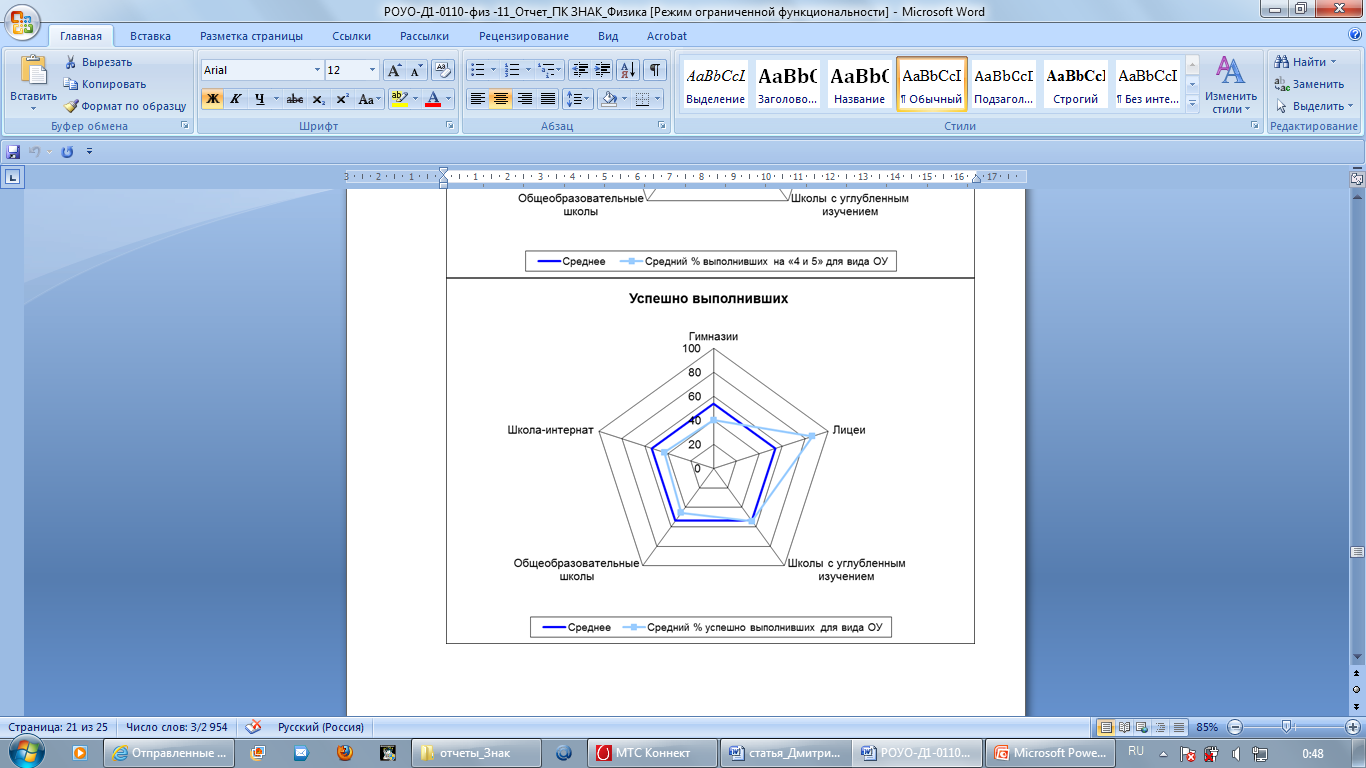 Преимущество для учителя
избавляет учителя от трудовых и временных затрат
 позволяет сразу по окончании тестирования увидеть результаты как отдельного учащегося, так и всего класса в целом
 учитель может решить для себя, какой материал необходимо повторить
 программа позволяет увидеть, сколько времени выполнялся тест конкретным учеником и результаты выполнения теста
 учитель получает полную картину по каждому ученику и средний процент выполнения как всей работы, так и отдельных элементов.
Преимущество для учителя
дает возможность учителю быстро скорректировать план работы (подготовки к ЕГЭ)
 обратить внимание на темы, вызвавшие затруднения
каждый учитель имеет возможность сравнить результаты своих учеников с результатами района и скорректировать свою работу по подготовке учащихся к итоговой аттестации.
Преимущество для ученика
ученик сразу по окончании тестирования узнает, сколько он набрал баллов
какую отметку получил
на какие вопросы не смог ответить правильно (они высветятся красным цветом)
на какие вопросы дал правильные ответы (они будут помечены зеленым цветом). 
результаты  можно распечатать
получив распечатку своей работы, видит свои ошибки и понимает, на какие темы нужно обратить внимание, получить консультацию у учителя
Преимущество для родителей
результаты работы, при желании, могут  увидеть и родители ученика
ознакомившись с объективными результатами, получают возможность скорректировать образовательный маршрут своего ребенка
Предприятие «ИНИС – СОФТ» www.inissoft.by
Спасибо за внимание